Тема 2

Використання специфічних прийомів і способів контролю в контрольно-ревізійній роботі
Метод економічного контролю умовно поділяють на дві групи
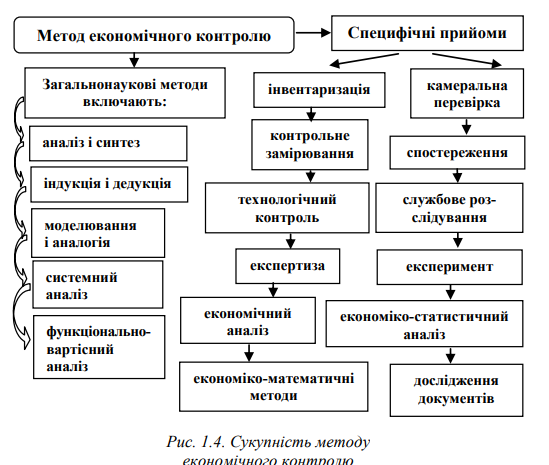 Інвентаризація – метод перевірки стану і зберігання сировини, матеріалів, готової продукції та інших цінностей на підконтрольних об’єктах, що є важливим засобом контролю за роботою матеріально відповідальних осіб.
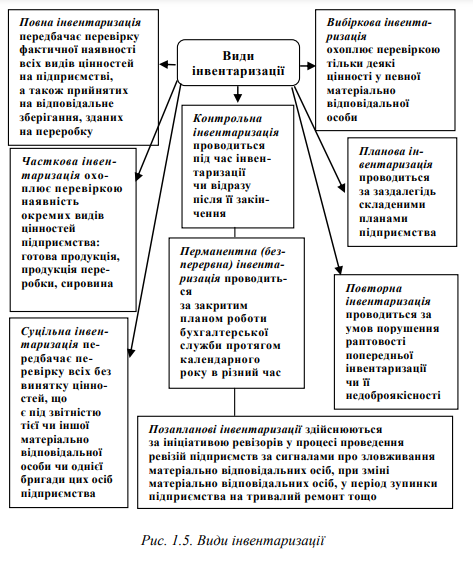 Залежно від охоплення перевіркою цінностей і об’єктів їх зберігання, періодичності, змісту і планування інвентаризації, способів узагальнення результатів та інших ознак розрізняють наступні види інвентаризації
Інвентаризації
Повні інвентаризації є найбільш ефективними при забезпеченні збереження цінностей на підприємствах. На практиці такі інвентаризації проводяться дуже рідко, що пояснюється необхідністю значних затрат коштів і праці. Нерідко проведенню таких інвентаризацій заважають надмірні запаси цінностей у певні періоди часу. У цих випадках доцільно провести інвентаризацію окремих видів цінностей чи окремих місць їх зберігання.

 Перевагою часткової інвентаризації є те, що вона не потребує значних затрат праці і засобів.
На відміну від повної інвентаризації суцільна інвентаризація стосується тільки перевірки певних цінностей, що є під звітом в окремих матеріально відповідальних осіб. Вибіркову інвентаризацію легко організувати в будь-який час без шкоди для роботи підприємства.
Інвентаризації
Позапланові, повторні та контрольні інвентаризації проводяться за наявності низки вагомих причин. 

Контрольна інвентаризація повинна охопити не менше 10- 15% найменувань найбільш вартісних видів цінностей, вказаних в описі, не менше 10% від загальної кількості фактично охоплених інвентаризацією. У разі виявлення значних розходжень даних контрольної інвентаризації з даними інвентаризаційного опису беруться письмові пояснення від членів комісії і матеріально відповідальних осіб. 

Для проведення перманентної інвентаризації виділяються спеціалісти, які перевіряють певні види цінностей. Цим забезпечується: а) систематичний контроль за цінностями, які перебувають на об’єктах, шляхом перевірки їх фактичної наявності та своєчасне виявлення розходжень між даними обліку; б) виявлення недоліків у роботі складів та інших об’єктів у період здійснення операцій і оформлення їх документами; в) контроль за правильністю ведення кількісного обліку.
Інвентаризації. Природні втрати
При перевірці правильності списання втрат цінностей на базах і складах у межах норм природних втрат необхідно встановити, чи не застосовуються норми природних втрат до цінностей, що відпускаються стандартною масою.
 До них норми природних втрат не застосовуються. Якщо ж у міжінвентаризаційний період на будь-яку дату залишків тих чи інших цінностей за обліком на складі не було, весь обіг з відпуску цих цінностей до цієї дати для нарахування природних втрат не береться до уваги.


Втрати цінностей понад норму природних втрат відображають на рахунках щодо відшкодування заподіяного збитку і, як правило, відносять за рахунок винних осіб. Втрати від псування цінностей у випадку, коли конкретні винуватці не встановлені, можуть бути списані на витрати лише після детальної перевірки відсутності винних осіб і прийняття необхідних заходів щодо попередження фактів збитку згодом.
Інвентаризації. Нестачі
Нестачі цінностей понад норму природних втрат, а також втрати від їх псування відносять на рахунок 375 «Розрахунки за відшкодування завданих збитків» і утримують з винних осіб. 

При нестачах та втратах (з урахуванням втрати від пересортування), що є наслідком зловживань, керівник підприємства зобов’язаний усунути від роботи винних осіб, матеріали на них скерувати до судовослідчих органів і подати цивільний позов не пізніше як за п’ять днів після виявлення нестач чи псування цінностей.
Інвентаризації. Нестачі
Якщо виявлені нестачі цінностей утворилися в результаті неправильного визначення їх якості при прийманні чи відпуску або значного перевищення розрахованих природних втрат над фактично виявленими втратами, то інвентаризаційна комісія зобов’язана детально перевірити умови зберігання та розрахунки і розглянути питання про відповідальність осіб, дії яких спричинили втрату цінностей.
Нестачі цінностей, у відшкодуванні яких відмовлено судом, безнадійних до стягнення, а також нестачі, що виникли внаслідок стихійних лих, списують з балансу в порядку, передбаченому чинними положеннями (Закон України «Про бухгалтерський облік»).
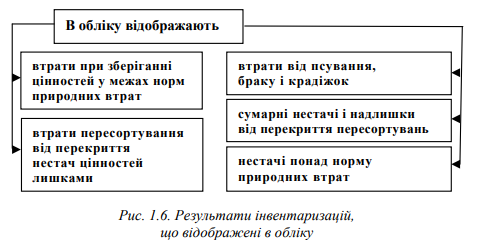 Інвентаризації. Відображення в обліку
Списання втрат цінностей при їх зберіганні у межах норм природних втрат відображається за дебетом № 947 «Нестачі і втрати від псування цінностей» і кредитом рахунків 201 «Сировина і матеріали», 203 «Паливо», 26 «Готова продукція», 281 «Товари на складах» тощо.

 Різниця між купівельною і вартістю цінностей та продажем зараховується на дебет відповідного рахунка. Щомісячні нарахування сум за кредитом рахунка № 474 «Забезпечення інших майбутніх витрат і платежів» відображаються за дебетом відповідних рахунків, на яких обліковують витрати. 

Нестачу продукції понад норми втрат відображають в обліку за дебетом рахунка 375 «Розрахунки з відшкодування завданого збитку» (відповідний особовий рахунок залежно від розміру і характеру нестачі) і кредитом рахунка 947 «Нестачі і втрати від псування цінностей».

 Суму нестач, які утворилися в результаті пересортування, відносять на дебет рахунка 978 «Нестачі і втрати від псування цінностей» і на кредит відповідних рахунків обліку цінностей.